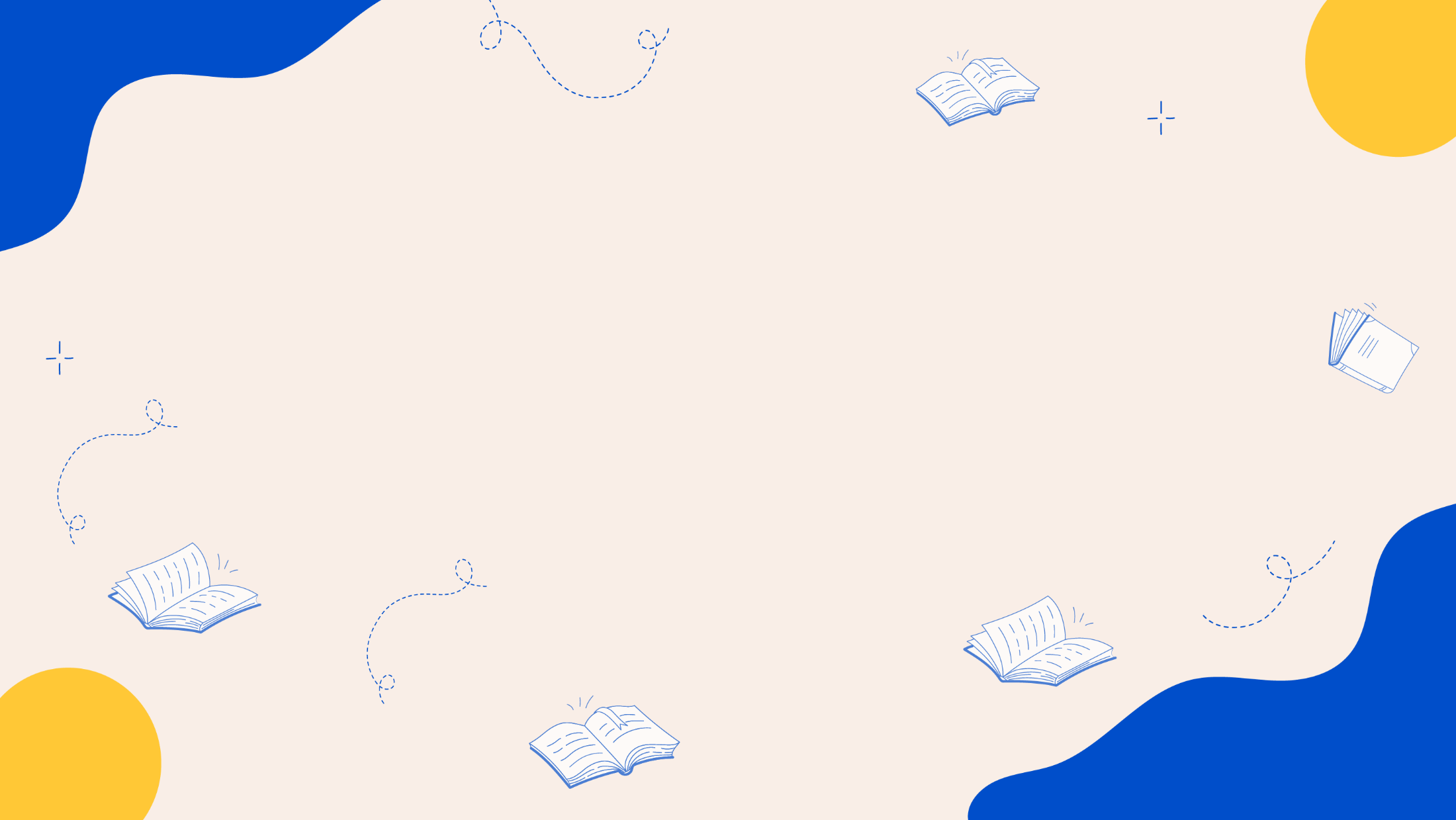 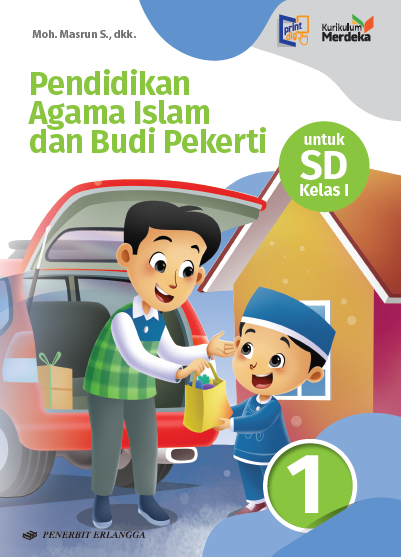 MEDIA MENGAJAR
Pendidikan Agama Islam dan Budi Pekerti
UNTUK SD KELAS 1
Mengenal Huruf Hijaiah, Harakat, dan
      Surah Al-Fātiḥah
BAB
1
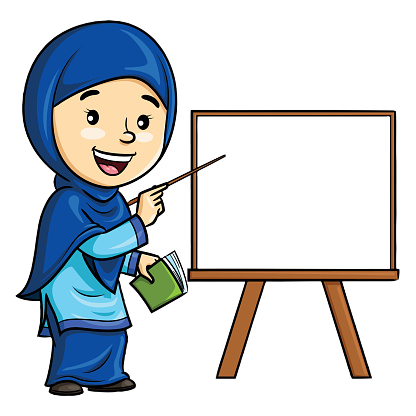 ا ب ت ث 
ج ح خ
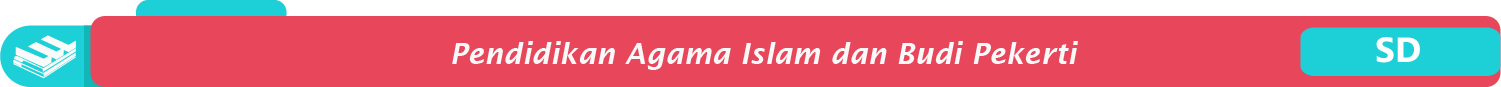 Huruf Hijaiyah
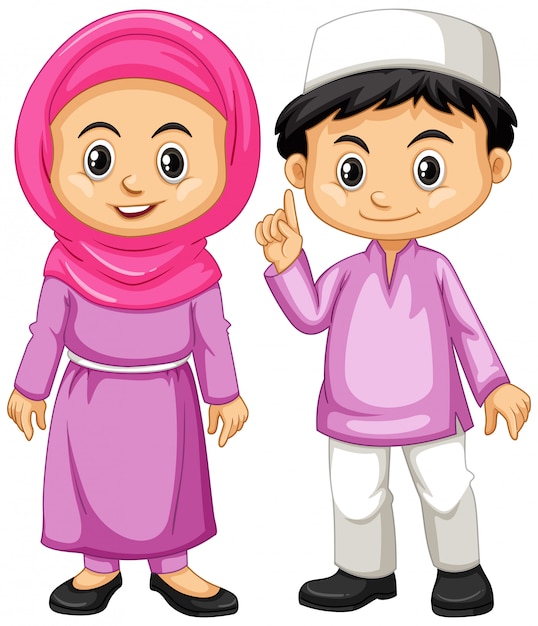 Huruf hijaiah adalah huruf yang ada di dalam 
Al-Qur’an.
Jumlah huruf hijaiah ada 29.
Pada huruf tersebut masing-masing memiliki cara bacanya tersendiri.
Karena Al-Qur’an ditulis dengan huruf hijaiah, maka semua umat Islam harus mengenalnya.
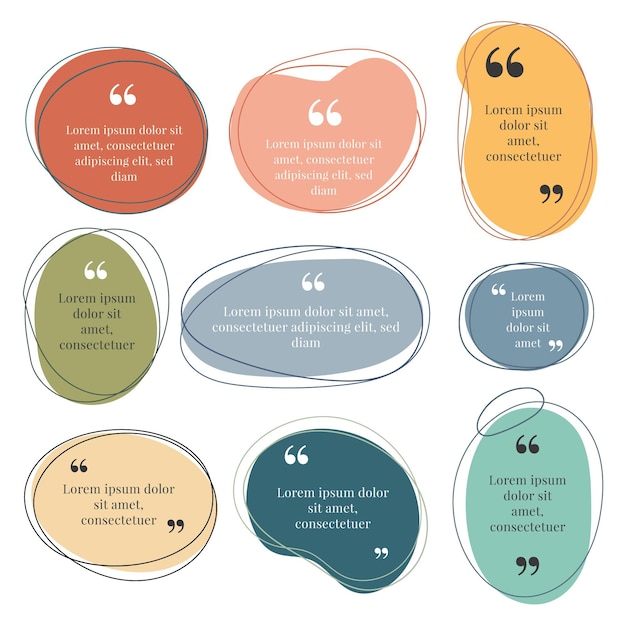 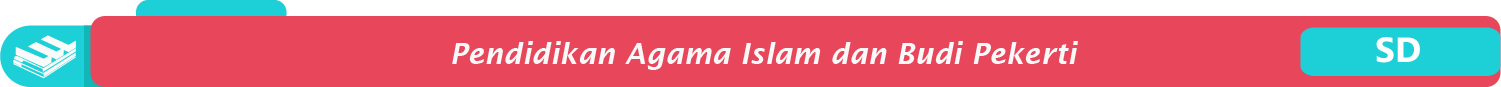 Huruf Hijaiah
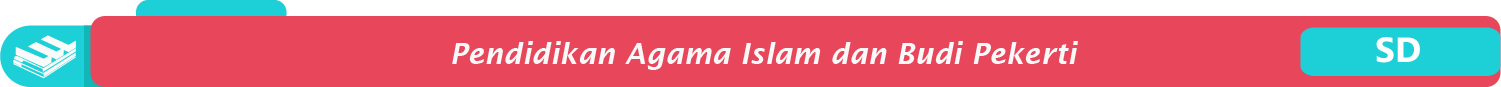 Harakat
Huruf hijaiah mempunyai tanda baca. Tanda baca huruf hijaiah disebut harakat. Harakat digunakan pada huruf hijaiah untuk memudahkan dalam membaca huruf Arab.
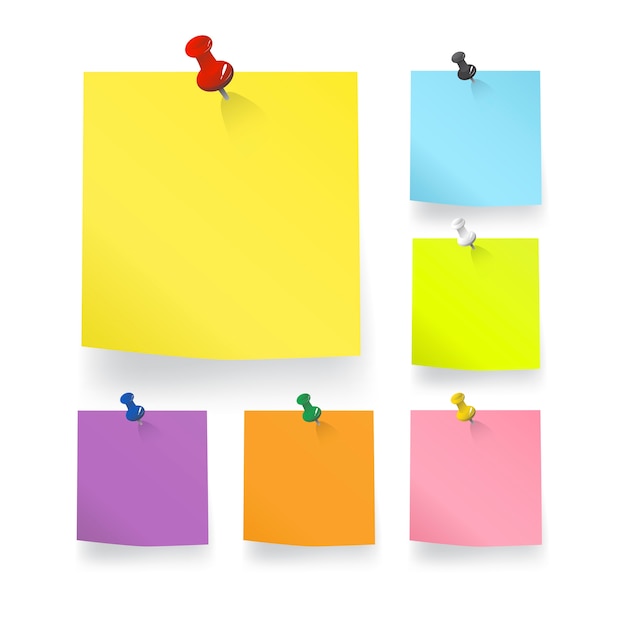 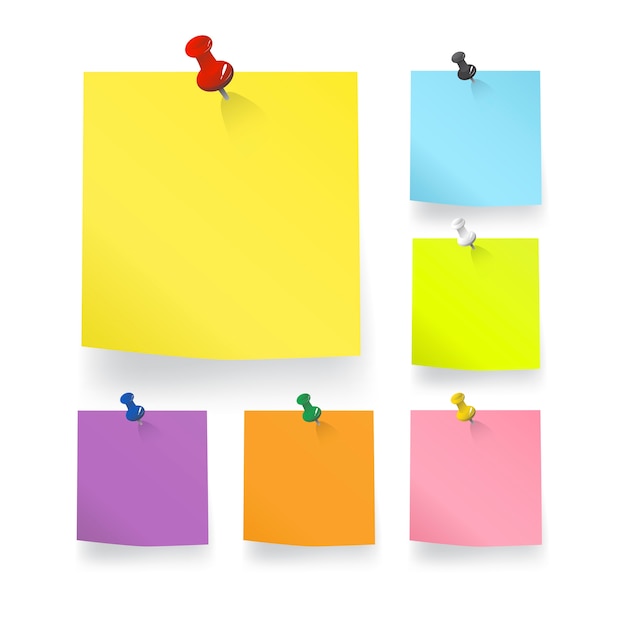 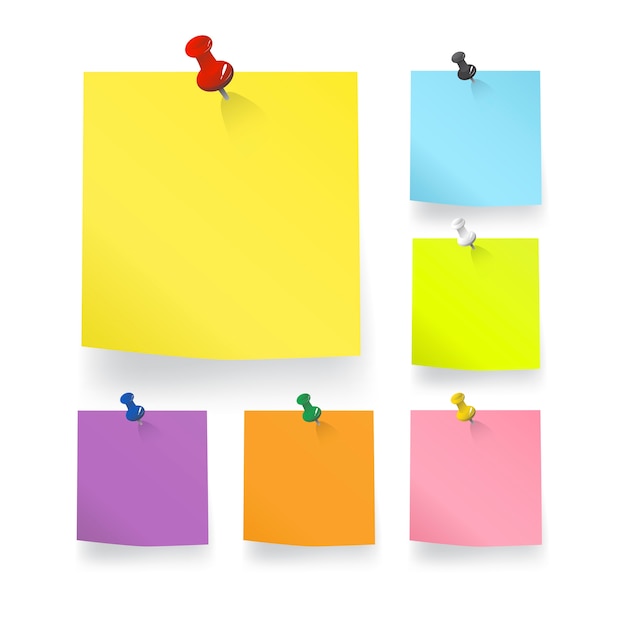 Harakat Fathah berada di atas huruf hijaiah.
Harakat fathah berbunyi “a”
Harakat Kasrah berada di bawah huruf hijaiah.
Harakat kasrah berbunyi “i”
Harakat Dammah berada di atas huruf hijaiah.
Harakat dammah berbunyi “u”
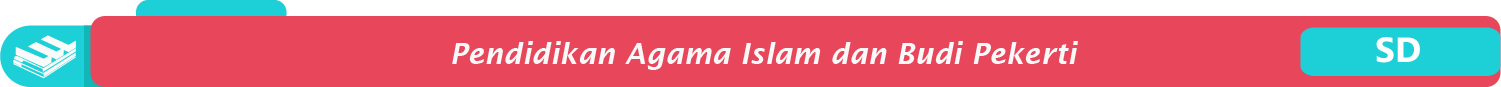 Fathah
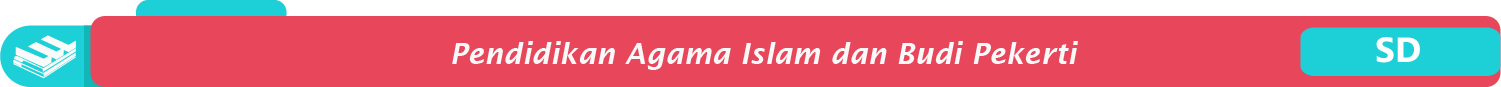 Kasrah
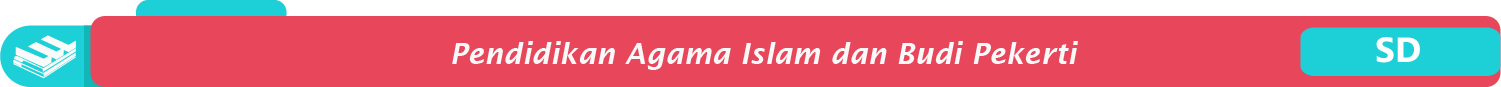 Dammah
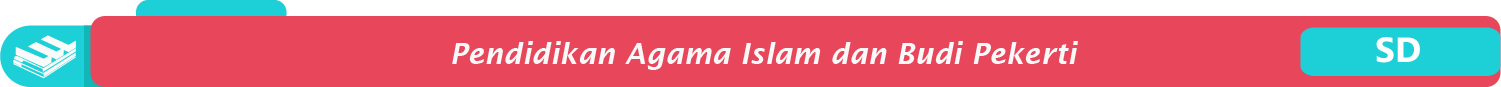 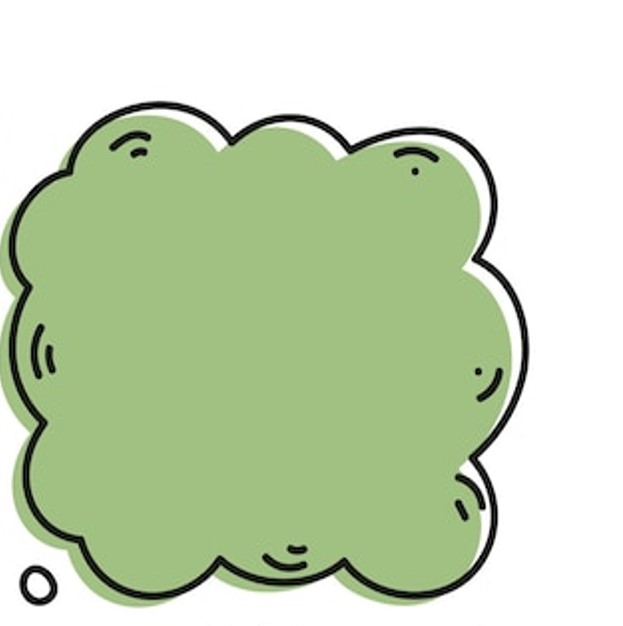 Surah Al-Fātiḥah
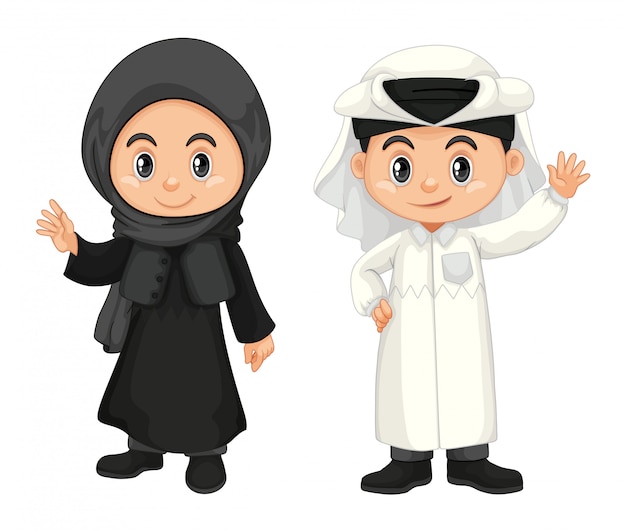 Surah Al-Fātiḥah ada tujuh ayat.
Al-Fātiḥah artinya pembukaan
Surah Al-Fātiḥah disebut ummul qur’an
Ummul qur’an artinya induk Al-Qur’an.
Surah Al-Fātiḥah harus dibaca ketika salat.
Maka dari itu harus kita hafalkan!
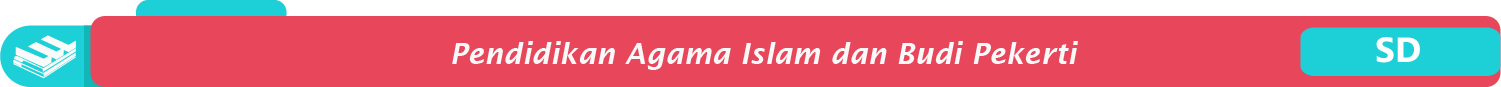 Ayo lafalkan Surah Al-Fātiḥah
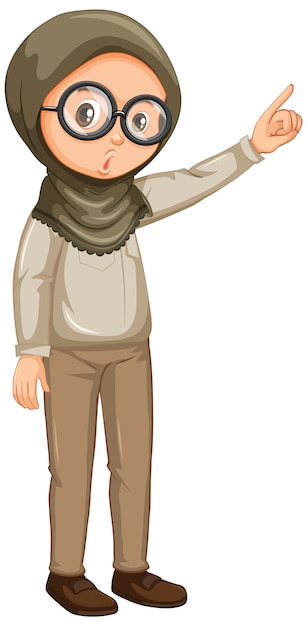 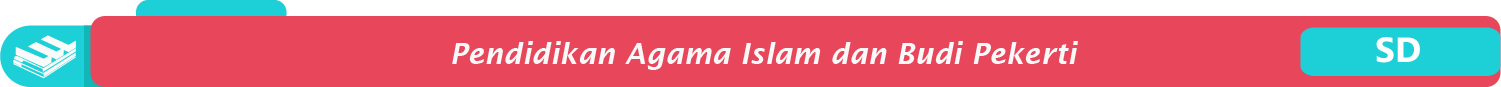 Ayo lafalkan Surah Al-Fātiḥah
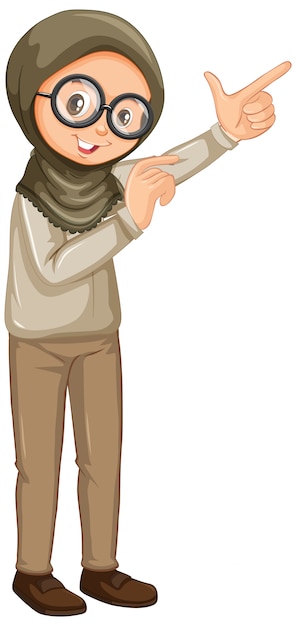 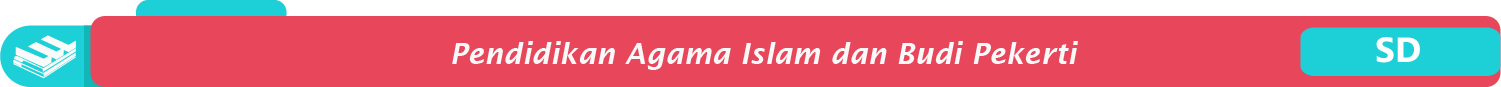 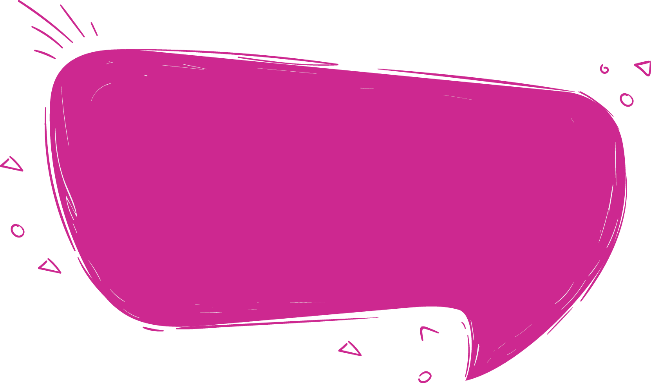 Rangkuman
Huruf Al-Qur’an disebut huruf hijaiah.
Jumlah huruf hijaiah ada 29.
Tanda baca huruf hijaiah disebut harakat.
Harakat fathah dibaca a.
Harakat kasrah dibaca i.
Harakat dammah dibaca u.
Surah Al-Fātiḥah wajib dibaca ketika salat.
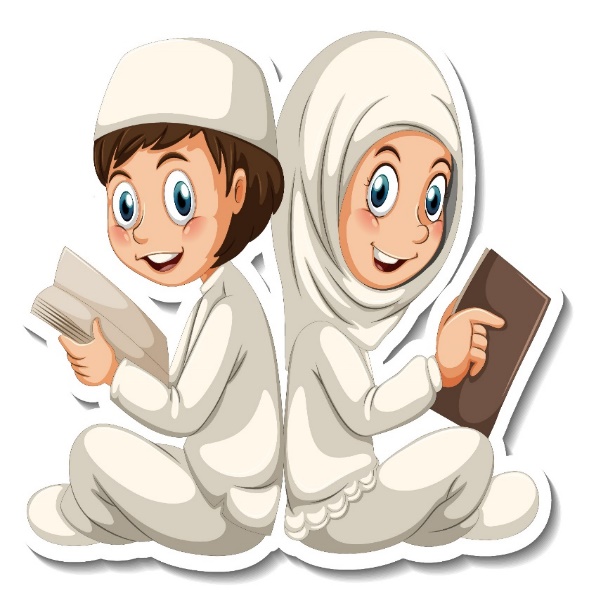 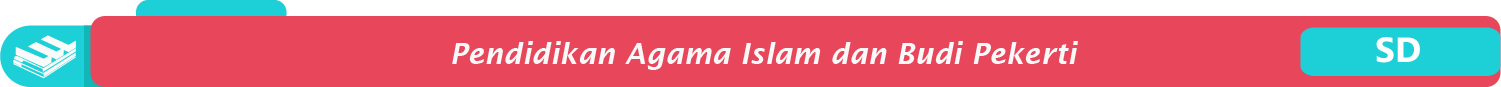